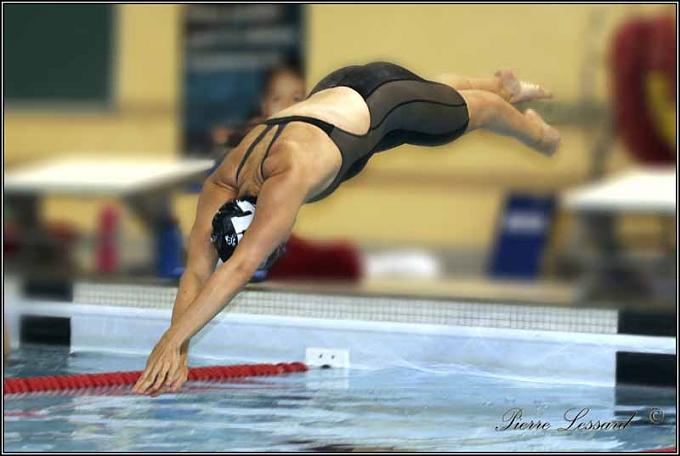 الذاكرة الذهنية والذاكرة الحركية
إعدادا.م.د صادق جعفر صادق
اعدت هذه المحاضرة للاجابة على الامور التالية
هل هناك ذاكرة واحدة في الدماغ او اكثر.
هل هناك انواع من الذاكرة .
كيف يقوم الدماغ بخزن المعلومات بصورة جيدة .
مراحل تطور انواع الذكرة عند الانسان .
تراجع الخصائص الوظيفية للذاكرة بتقدم العمر .
الفرق بين النسيان والزهايمر .
كيف نقوم بتنشيط الذاكرة .
حالات لا تساعد على التذكر .
أنواع الذاكرة
الذاكرة الحسية 
      هي أوّل أنواع الذاكرة البشرية وأكثرها عملاً؛ حيث تستقبل المدخلات الخارجية والمثيرات بكافة أنواعها، وتستقبل تلك المثيرات عبر الحواس الخمس، وتتميّز بكونها غير محدودة وقادرة على التمييز بدقة بين المعلومات التي تصل إليها، وبسرعة فائقة؛ بحيث يستطيع المخ تكوين صورة شاملة عن المكان والزمان الذي تعمل فيه الذاكرة، ولكن يتمّ تخزين المعلومات في تلك الذاكرة في صورة حسيّة فقط، ولا يتم الاحتفاظ بها لأكثر من خمسة ثوانٍ.
الذاكرة قصيرة المدى
وتعرف الذاكرة قصيرة المدى على أنها الذاكرة العاملة؛ لأنّها تحتوي على المعلومات النشطة التي يفكر فيها الإنسان، وهي المرحلة الثانية في عملية تخزين المعلومات، وتعتبر نوعاً آخر من التذكر، لأنها تستقبل المعلومات ذات الأهمية عن طريق الحواس وتحتفظ بها بشكل مؤقت للتعامل معها، وتخزين المعلومات في الذاكرة المتوسطة يكون إدراكيّاً سواءً في حالة بصرية أو لفظية، وسعة تخزين ذلك النوع من الذاكرة للمعلومات محدود؛ بحيث لا يمكن للإنسان التفكير في أكثر من تسعة أشياء في الوقت ذاته، بما يُفسّر احتفاظها بالمعلومات بصورة مؤقتة للسماح باستقبال معلومات جديدة.
الذاكرة طويلة المدى    وهي تمثل المفهوم العام للذاكرة؛ حيث إنّها الذاكرة المسؤولة عن تجميع خبرات الفرد التي يكتسبها طوال حياته، وتنقل إليها المعلومات التي تستقبلها كلٌّ من الذاكرة الحسية والمتوسطة، وتعمل الذاكرة طويلة المدى على تفسير تلك المعلومات وإعطائها معاني لربطها بغيرها، بعد عمليّة تحليل وتنظيم لتلك المعلومات، بما يعني قدرة تلك الذاكرة على استدعاء جميع المواقف المشابهة لإحدى الخبرات، والتي تمّ تخزينها لعشرات السنوات، ورغم ذلك فإنّه يُمكن فقدان بعض المعلومات التي خُزّنت في تلك الذاكرة، ولكن ليس إزالتها؛ حيث إنّ تخزين تلك الذاكرة للمعلومات لا نهائي من حيث السعة ووقت التخزين، إلّا أنّ تنظيم الذاكرة للمعلومات من حيث الأهمية قد يطمس بعضها للسماح باستدعاء معلومات أكثر أهمية.
انواع الذاكرة :
الذاكرة الذهنية :
 وهي خاصة بالمعلومات النظرية لجميع العلوم مثل الجغرافية والتاريخ واللغة العربية... الخ تعتمد التكرار والترديد للمعلومات في عملة الخزن بمعنى كم مرة اعاد الطالب قراءة مادة التاريخ قبل الامتحان ؟ نتيجة الخزن تكون بعملية استرجاع المعلومات خلال الامتحان بكتابة ما قراءه في دفتر الاجابة لكن مدة الاحتفاظ بهذه المعلومات تكون قليلة اذ ان غالبية ثنايا الموضوع سوف تنسى بمجرد ان تترك المادة ا وان ينتقل الطالب الى مرحلة دراسية اخرى لانه قد استخدم في خزن المعلومات الجهاز العصبي المركزي فقط .
مثال على ذلك من منا يتذكر ولو قصيدة واحدة كاملة من جميع مراحل الدراستين المتوسطة والاعدادية ولو اعيد علينا امتحان بكلوريا الثالث متوسط وبنفس المنهج الذي درسناه فاننا حتما سنرسب جميعا . لذا فان قابلية النسيان وضياع المعلومات في هذا النوع كبيرة .
الذاكرة الحركيةوهي اقوى انواع الذاكرة وتعمل عندما يقوم الشخص بتحويل المعلومات والمعارف الى حركات سواء كانت رياضية او غير رياضية مثل تعلم المهن والحرف اليدوية كالخياطة والنجارة والصياغة وغيرها اي ان الشخص قام باكتساب المعلومات مقرونتا بتجربتها عمليا .نفس الشيء بالنسبة لتعلم الحركات والمهارات الرياضية المختلفة لان المتعلم يقوم بتطبيق المعلومات التي حصل عليها من المدرس بصورة عملية من خلال اداء المهارة او الحركة وبتكرار الاداء وتصحيح الاخطاء سوف تحزن هذه المهارة او الحركة في الذاكرة الحركية على شكل برنامج حركي مرتبط ببرامج حركية متشابهة معه مثل الارسال بالكرة الطائرة يخزن كحزمة متكاملة مع جميع مهارات لعبة الكرة الطائرة وايضا كل ما يرتبط ويشبه الارسال يخزن بالقرب منه مثل الارسال بالتنس الارضي وهذا ايضا يرتبط ببرامج الارسال التي تستخدم المضرب وهكذا .
س / هل هناك علاقة بين الذاكرتين الذهنية والحركية ؟ الاجابة نعم هناك علاقة .
اثبتت التجارب بان احسن ذاكرة نتعلمها هي التي نستطيع تحويلها من ذاكرة ذهنية الى حركية هذه العملية تسمى  Learning by doing  فمثلا اذا ما رجعنا وخضعنا لامتحان الصف السادس الابتدائي فبالتاكيد سنرسب لكن لو طلب منا ركوب الدراجة الهوائية لفعلنا ذلك بكل يسر وسهولة مع اننا تعلمنا ركوب الدراجة الهوائية بنفس المرحلة العمرية للمرحلة الابتدائية السبب هو عندما نتعلم الرياضيات او العلوم فاننا نستخدم الجهاز العصبي المركزي فقط في حفظ وخزن المعلومات لكن الشئ مختلف بالنسبة للذاكرة الحركية فبالاضافة الى الجهاز العصبي المركزي يشترك الجهاز العصبي المحيطي مما يعني جميع العضلات والمفاصل التي لها علاقة بركوب الدراجة الهوائية او المهارة الرياضية وبالتالي مصادر خزنها داخل الدماغ تكون افضل وكذلك امكنتها تكون اوسع من الذاكرة الذهنية .
لذلك افضل شيء لتعليم الاطفال في المدارس هي عندما يكون التدريس ضمن مبدا 
Learning by doing مثل الاستعانة بمجسمات خاصة بالقلب والاوعية الدموية في تدريس موضوع القلب والدوران لمادة العلوم .
كيف يقوم الدماغ بخزن المعلومات بصورة جيدة
بعد ان تدخل المعلومات الى الذاكرة قصيرة الامد وهي كما اسلفنا الذاكرة العاملة عند تكرارها تنتقل الى الطويلة الامد اي ان الشخص بتكراره اداء المهارة يحاول ان ينقلها من القصيرة الى طويلة الامد والتكرار اكثر يولد خزن افضل .
تعتمد سرعة الخزن على قوة المثير والحافز والاستعداد للتعلم .
الظروف المشابهة للمهارة مثل تعلم مهرة الطبطبة بكرة اليد لشخص ممارس رياضة كرة السلة فانه سينقل تجربته السابقة الى المهارة الجديدة واجراء التحسينات اللازمة عليها بتكرار ادائها وتصحيحه للاخطاء.
التبويب الجيد للمعلومات : كلما كان التبويب جيد كان الخزن اسرع وافضل وبالتالي الاسترجاع اسهل .افضل طريقة تستخدم للتبويب الجيد هي عندما ينبه المدرس طلابه من ان هذه المهارة تشبه المهارة الفلانية التي سبق وتعلمتموها مثل الركضة التقربية في الجمناستك وفي الطفر العريض في الساحة والميدان .
كيف تتطور الذاكرة
من مرحلة الطفولة الى 6 سنوات الدماغ يتكامل بنسبة 95% اي تتكامل وظائفه وليست خبراته لذا سن المدرسة هو واحد في جميع الدول وهو (6سنوات) ويمثل هذا العمر مرحلة الاستعداد للتعلم .
افضل عمر للذاكرة هو عندما تكون في افضل حالاتها وتمتد من مرحلة المراهقة والشباب الى حد عمر 30 سنة لذلك اغلب الرياضات والالعاب يكون فيها الاتقان والانجاز ضمن هذه المرحلة .
بعد ذلك يبدأ الخط البياني للذاكرة بالهبوط ويمثل عمر 50سنة بداية تدهور عمل الذاكرة لذلك نرى ان ذوي الاعمار الكبيرة يلاقون صعوبات عند قبولهم بالدراسات العليا بالمقارنة مع باقي زملائهم الاصغر عمرا .
وكلما تقدم عمر الانسان ازداد التدهور في عمل الذاكرة اكثر فتقل القدرة على التبويب الجيد للمعلومات ان لم تنعدم مما ينتج عنه فشل في الاسترجاع كل هذا لان الذاكرة العاملة (قصيرة الامد) تكون خاملة وشبه معدومة الاستخدام .
تراجع الخصائص الوظيفية للذاكرة :
بعد الخمسين وبتقدم العمر يتدهور عمل الذاكرة والسب في ذلك عائد لندرة استخدام الذاكرة قصيرة الامد لانها تمثل البوابة الرئيسية للطويلة الامد فاذا ما ضربت فان الطويلة الامد ستنتهي ولايستطيع الشخص ان يخزن المعلومات والاحداث الانية بصورة جيدة وخير مثال على ذلك اغلب كبار السن يسهبون في الحديث عن الماضي والاحداث التي رافقتهم على مدار تلك السنين لكنه يعجز عن تذكرماذا اكل في عشاء البارحة اوغداء اول  امس .
هناك عند الغرب يوضح ذلك بالقول used or losed ايضا هناك حقيقة علمية تقول بان التقدم بالعمر ينتج عنه اضمحلال وتناقص في عدد الخلايا الدماغية وهي غير قابلة للتجديد والتعويض مما يؤثر على وظائف الذاكرة نتيجة تناقص عددها وهناك اسباب اخرى مثل انواع الغذاء ونظام النوم والراحة وكذلك نقص الفيتامينات والاصابة بالجلطات الدماغية.
النسيان والزهايمر
النسيان حالة طبيعية تحدث لنا جمعا من دون استثناء نتيجة سوء التبويب مما يؤي الى فقدان المعلومة وهذا يشبه عمل امين المكتبة الذي يضع الكتاب المعاد من الاستعارة في غير مكانه فاذا ما طلب نفس الكتاب لاستعارة اخرى فاول مكان ما يبحث فيه امين المكتبة هو مكانه الاصلي فاذا لم يجده سيعاني كثيرا في العثور عليه مرة ثانية .
اما الزهايمر فهو حالة مرضية تصيب الانسان احدى اعراضه النسيان اما الاعراض الاخرى فهو يعطل العمليات الارادية اولا ثم اللاارادية ثانيا بتقدم الحالة 
وتكون حالات الوفاة مرتفعة لديهم نتيجة خلل في عدم وصول ايعازات من الدماغ الى اجهزة الجسم المختلفة بالعمل حتى يصل الى توقف عمل القلب والكلى وباقي اجهزة الجسم الاخرى .
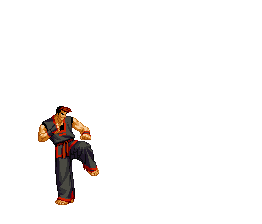 هل يمكن علاج التدهور في وظائف الذاكرة والرجوع بها الى سابق عهدها؟ . الجواب كلا لم يتوصل العلم لحد الان الى علاج يعمل ذلك لكن ايقاف التدهور والتقليل من امر ممكن من خلال :ممارسة النشاط الرياضي بشكل منتظم ومستمر اي بالحد الادنى وبما لايتجاوز حجم وشدة التمرين من الوصول بالنبض الى 120 ضربة بالدقيقةان هذه الممارسة سوف تؤدي الى ضخ كميات من الدم المحمل بالاوكسجين بكميات غير معتادة وبالتالي الدم سينشط عمل الخلايا الدماغية مانعا اياها من التلف والاضمحلال .
ممارسة الالعاب الفكرية والالغاز ورياضة الشطرنج والكلمات المتقاطعة وحل الاشكال المتشابهة والالغاز الحسابية .
هناك من ينسون ممن اعمارهم دون الخمسين ينصح ان يرددوا المعلومة التي يخشى نسيانها بصوت مسموع وباكثر من كيفية ان اغلبنا ينسى اين وضع مفاتح السيارة .
امور لاتساعد على عملية التذكر
منها الاستماع الى مواضيع غير مترابطة الهدف منها التعلم مثل محاضرة في احدى المواد لموضوع مفردات هذا الموضوع لاترتبط الواحدة بالاخرى
شكرا لإصغائكم